Mosaic Plots
Ruth.carver@germantownacademy.org
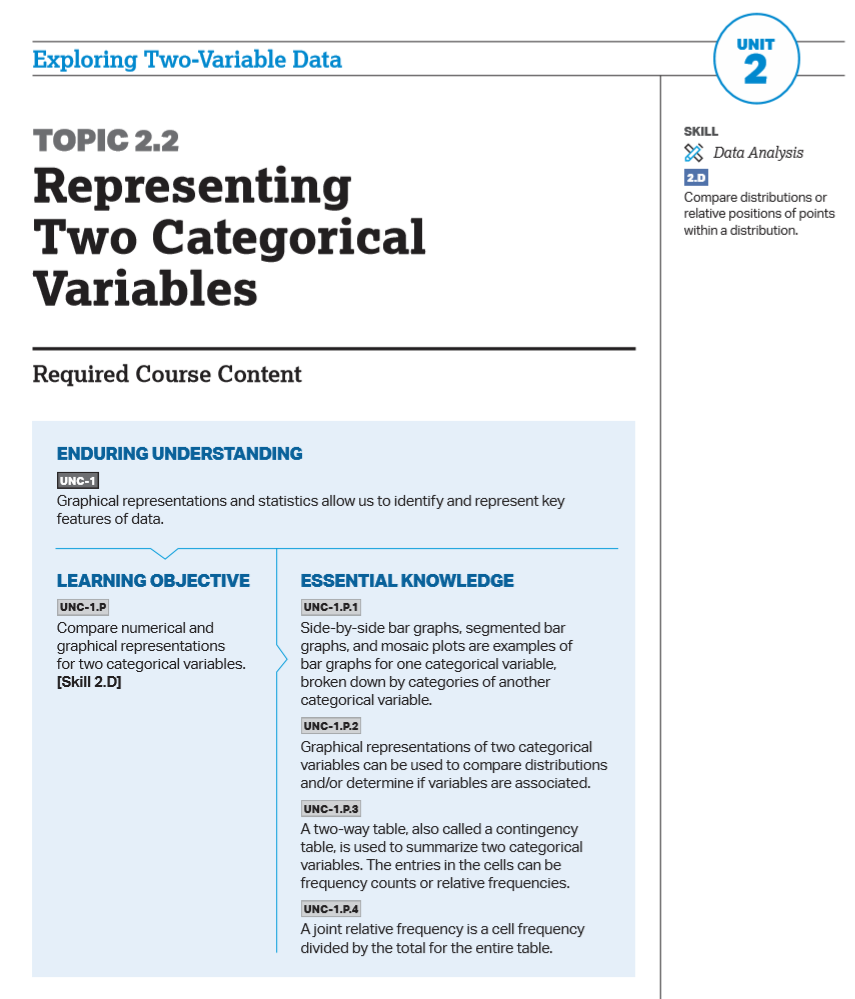 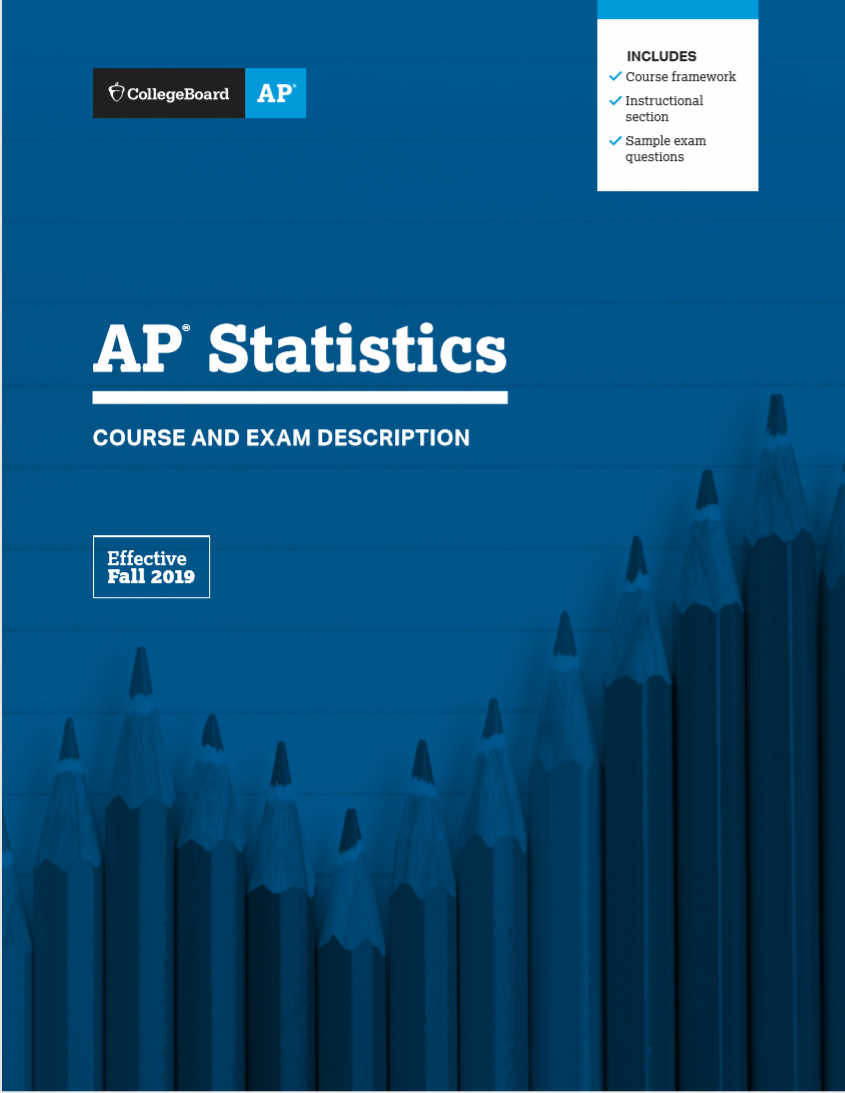 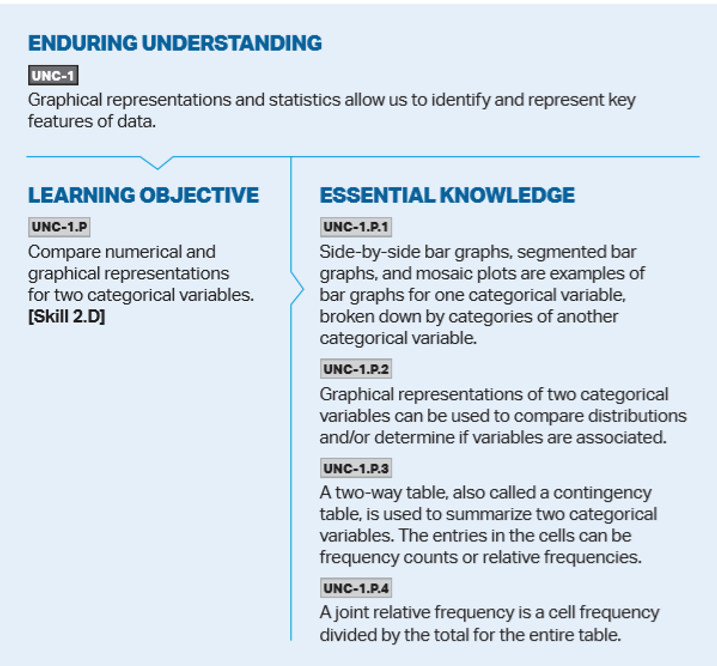 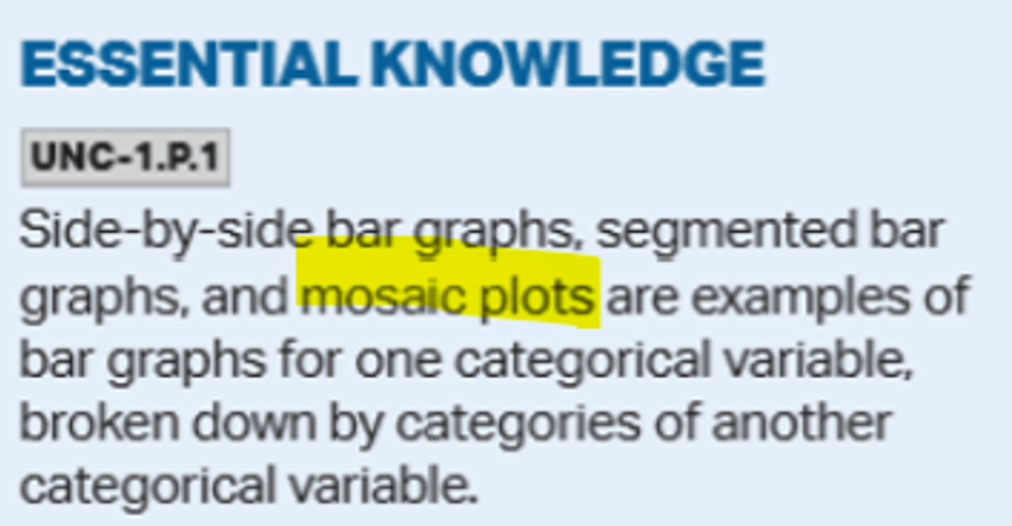 Example: Icelandic Dolphins
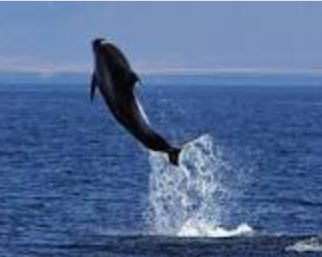 Professor Marianne Rasmussen of the University of Southern Denmark observed the behavior of dolphins off the coast of Iceland. Professor Rasmussen’s basic activity was to watch the behavior of dolphins at different times of day and to record their activities. She identified three basic activities:
traveling quickly,
feeding, or
socializing
Dolphins tend to engage in these activities in groups, so she also tallied how many dolphins engaged in each activity. She also noted the time of day
morning,
afternoon, or
evening
Two-Way Table
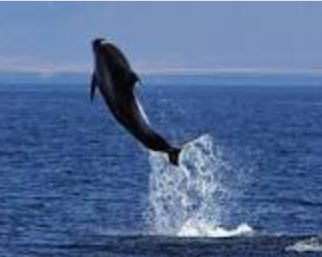 Are Icelandic dolphins’ behavioral activities related to a specific period of the day?
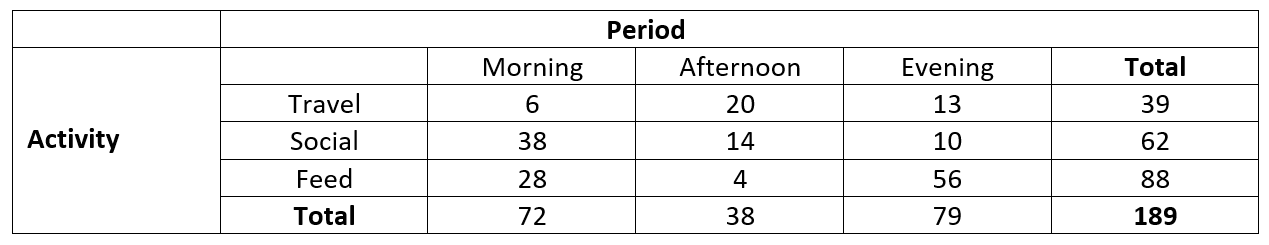 Segmented Bar Graph and Side-by Side Bar Graph
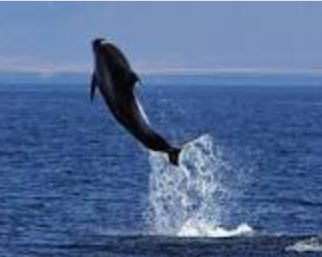 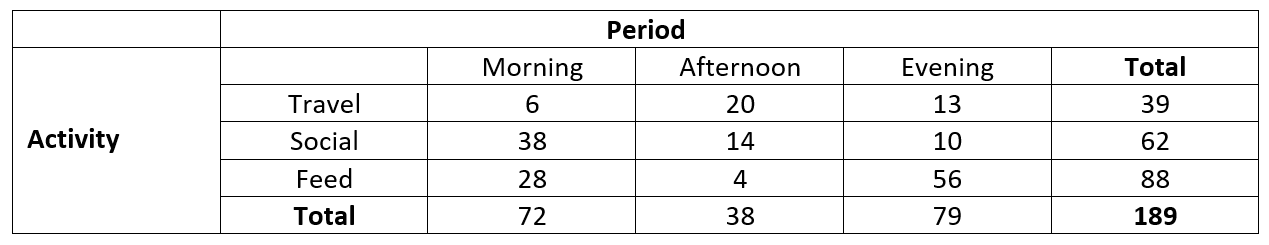 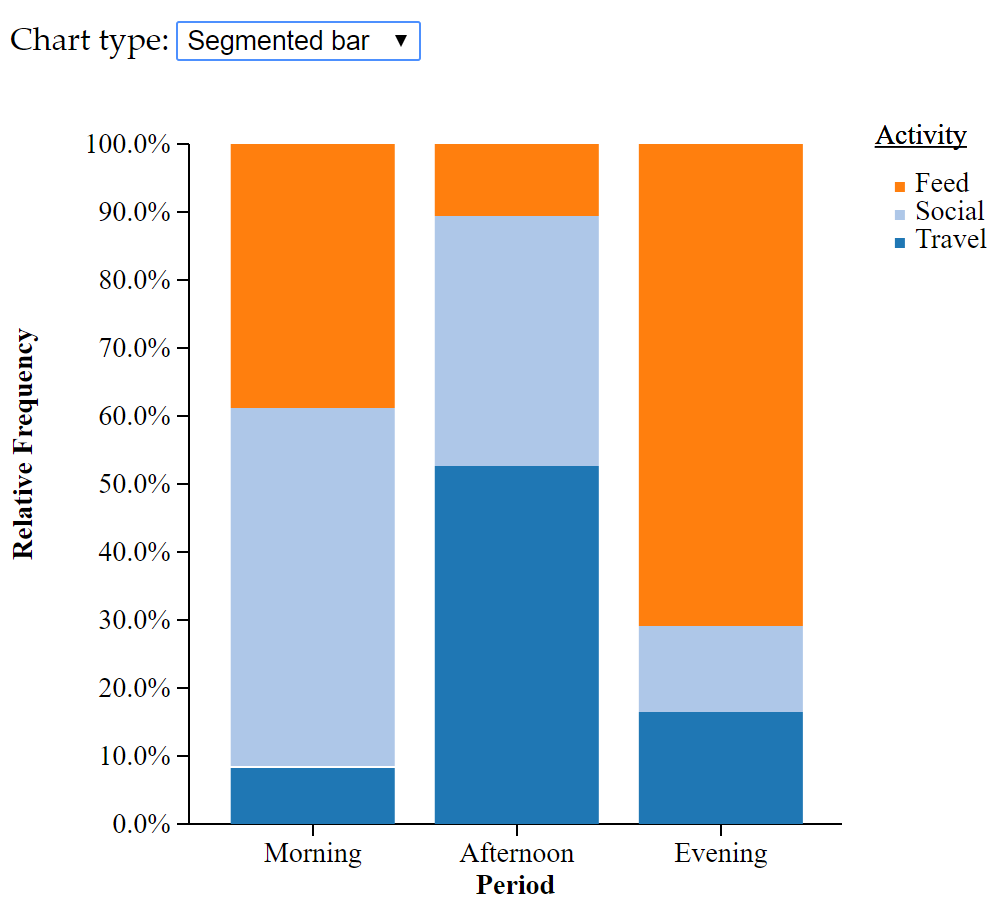 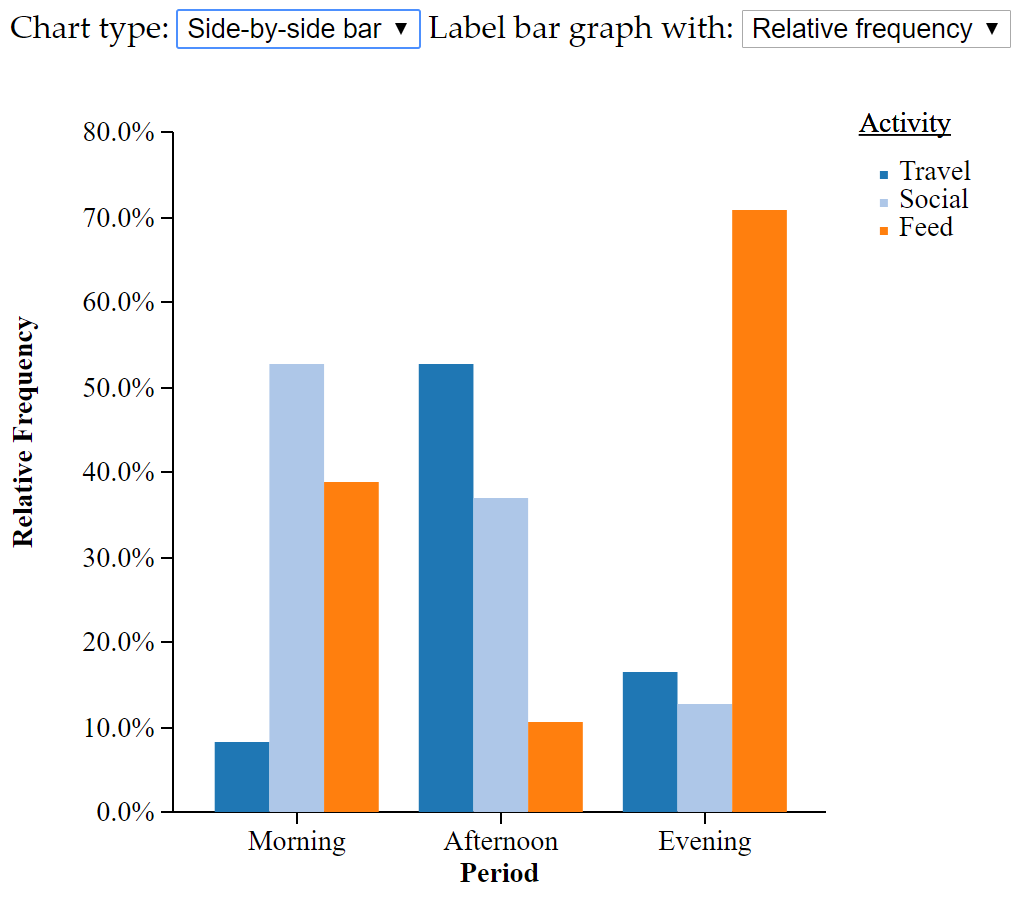 Pie Charts of Marginal Distributions
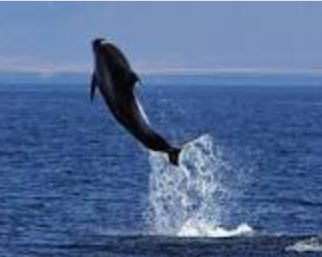 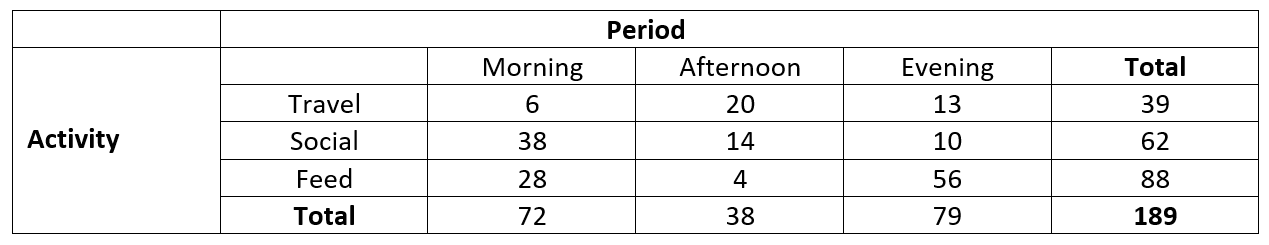 The best known graph featuring a part-to-whole relationship is a pie chart.
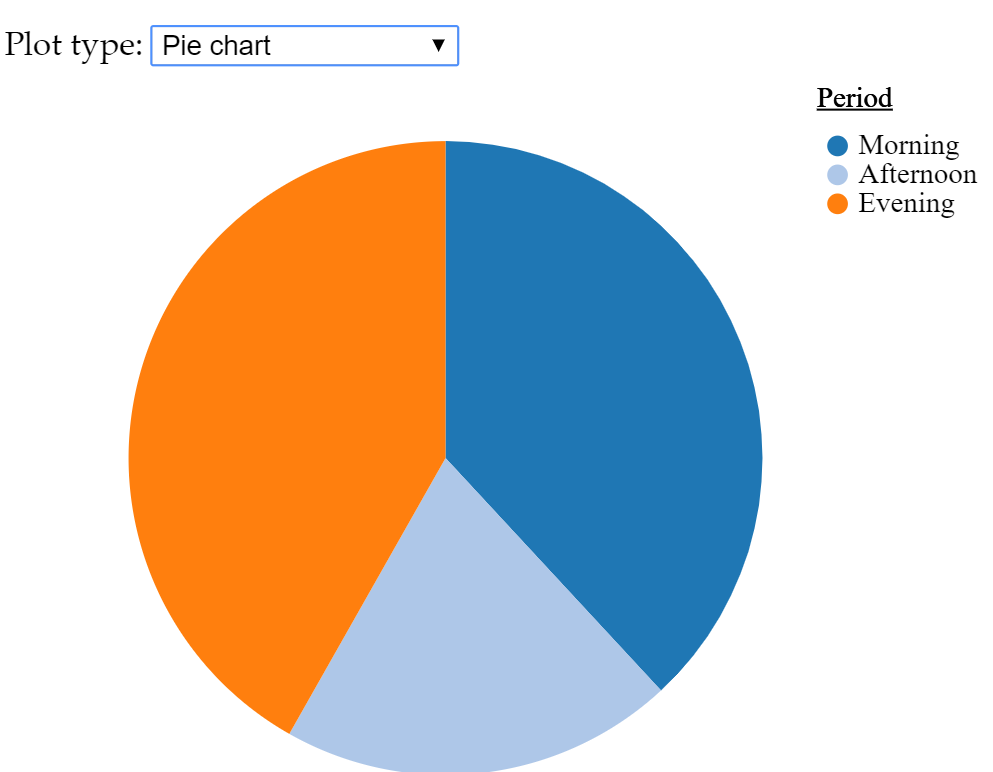 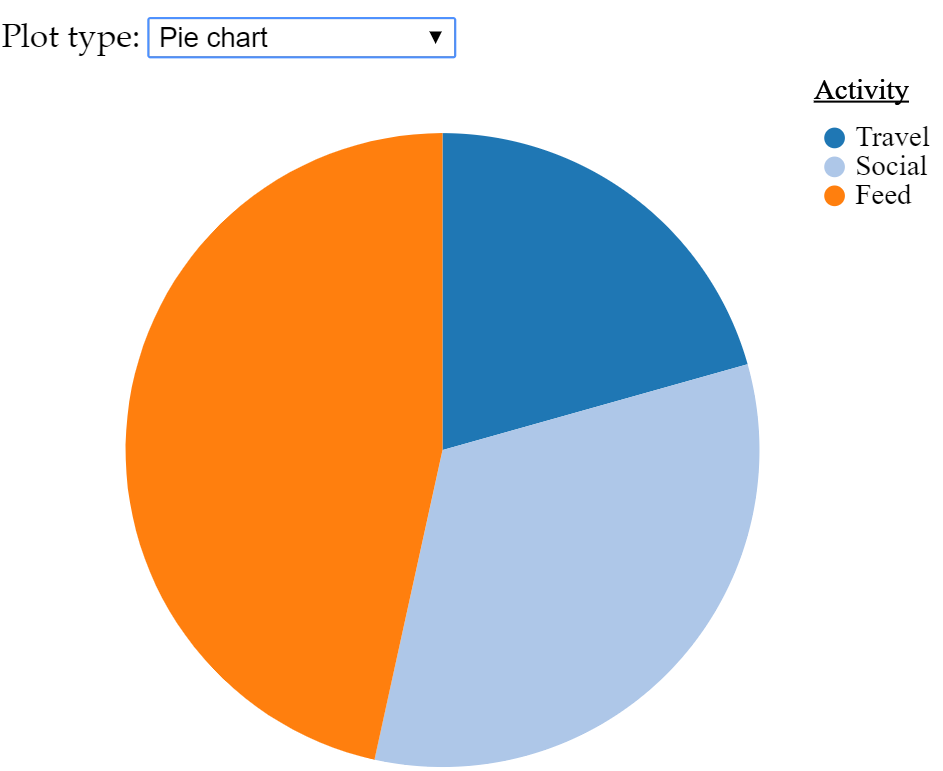 Mosaic Plots: Icelandic Dolphins
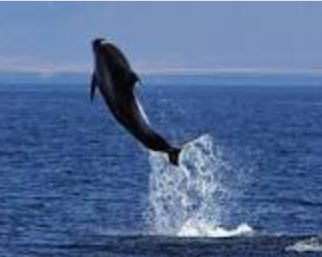 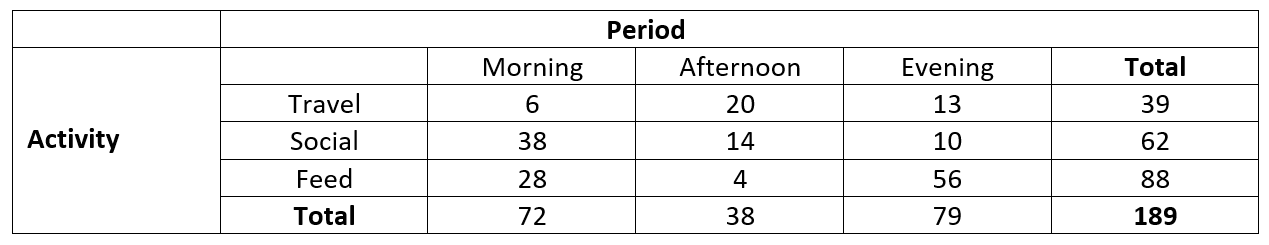 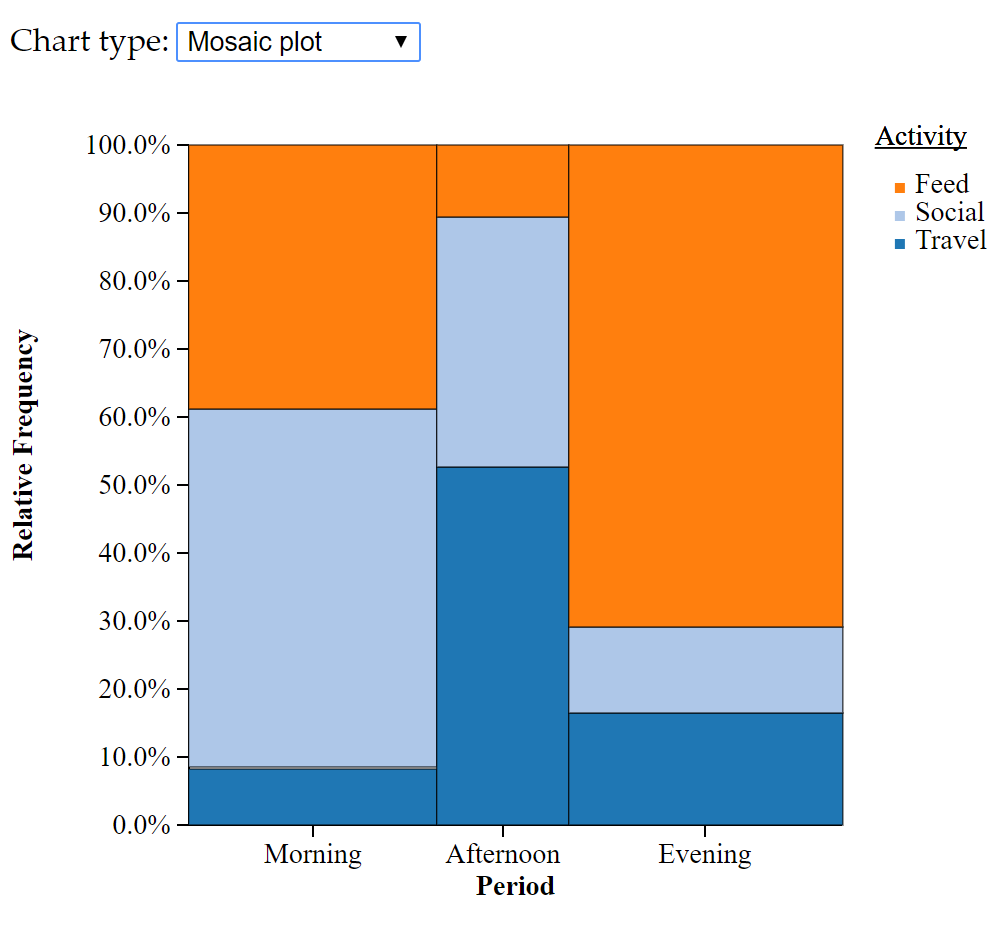 Mosaic plots allow us to visualize multivariate categorical data.
A mosaic plot, like a pie-chart, represents parts of a whole proportionately by means of a containment. 
A pie chart is a circular container which is divided into slices. 
A mosaic plot is a rectangular container which is divided into smaller rectangles.
When we compare proportions within each group, we study only height. 
When we compare counts between groups, we study only width.
Creating Mosaic Plots
• In order to produce a mosaic plot it is necessary to have:
– A contingency table containing the data.
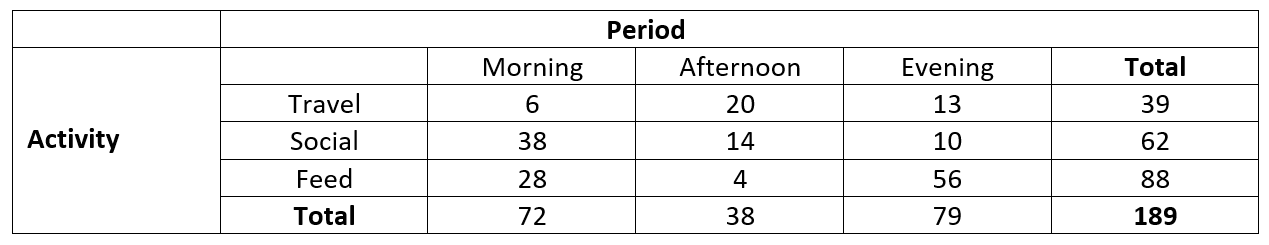 - A preferred ordering of the variables, with the “response” variable last.
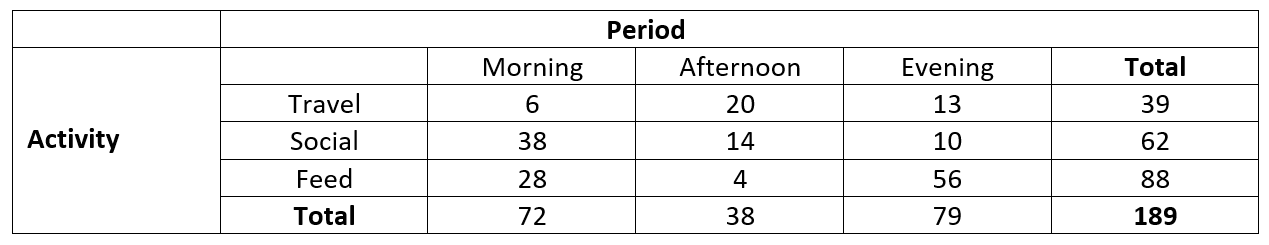 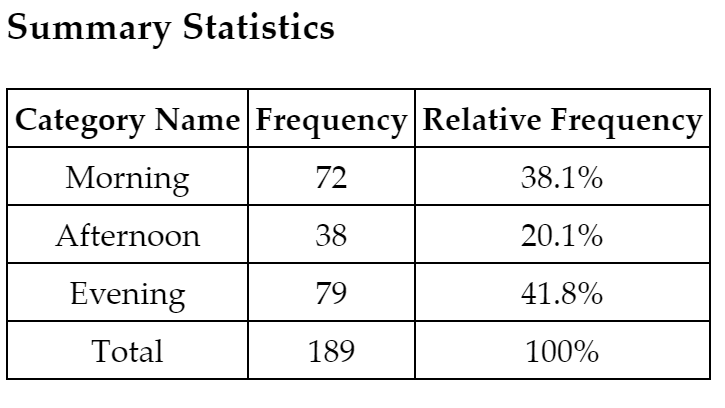 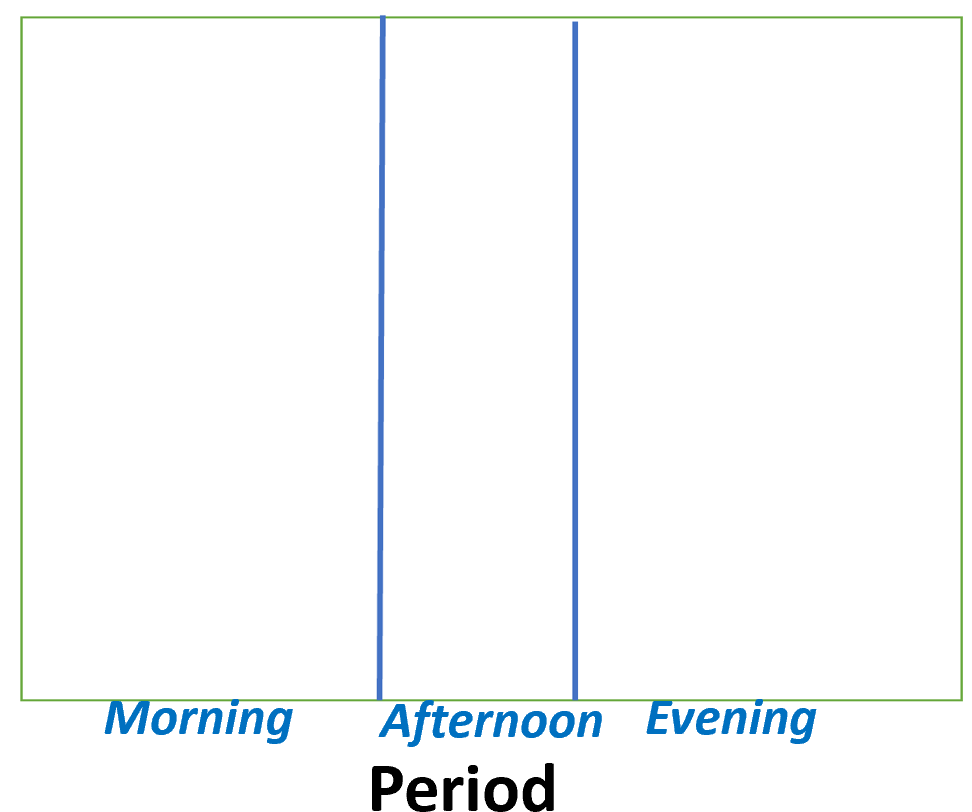 Period
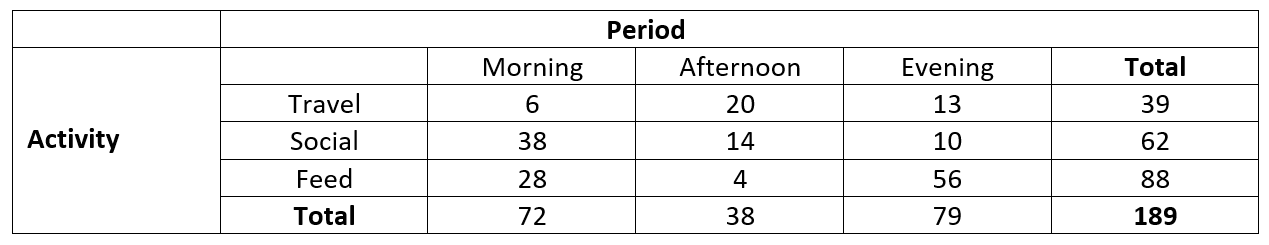 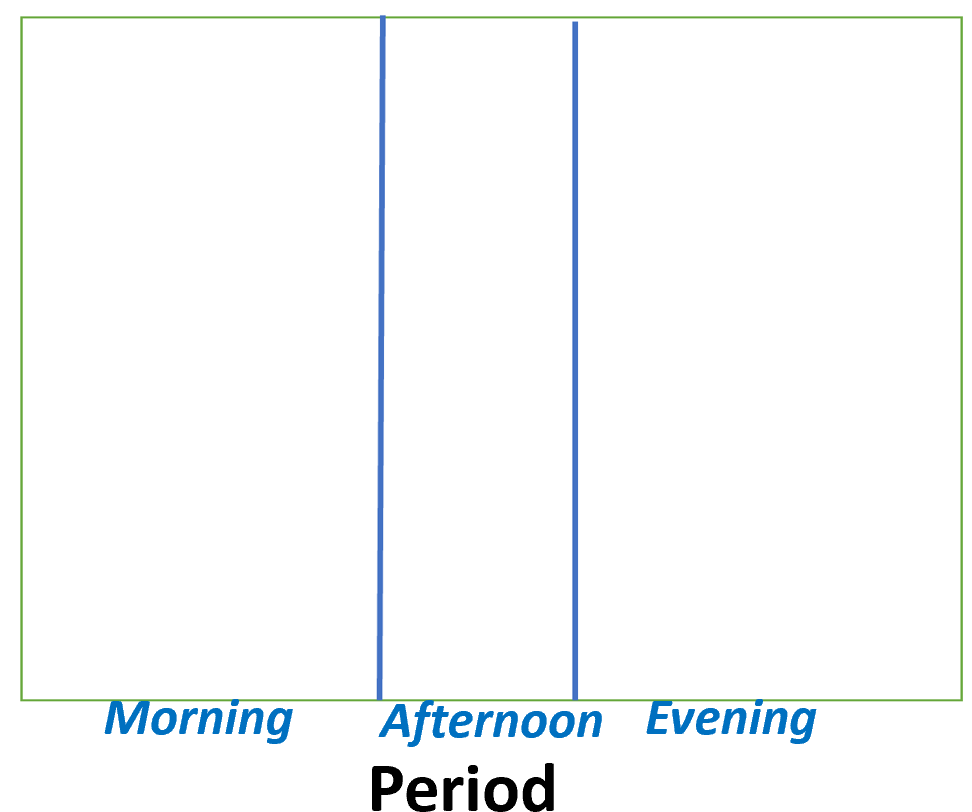 The widths of the rectangles represent the proportion of dolphins in each period.
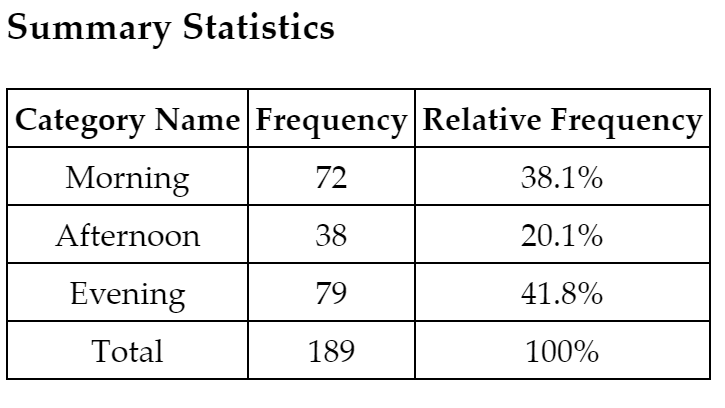 41.8%
38.1%
20.1%
Creating Mosaic Plots
• You then divide it into horizontal sections based on the second variable, in this case, Activity
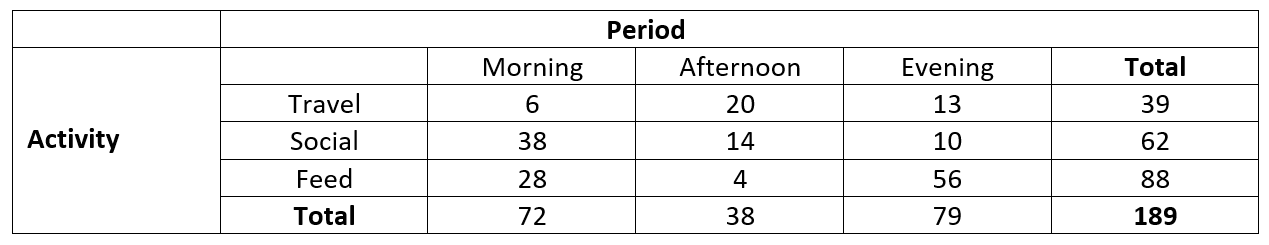 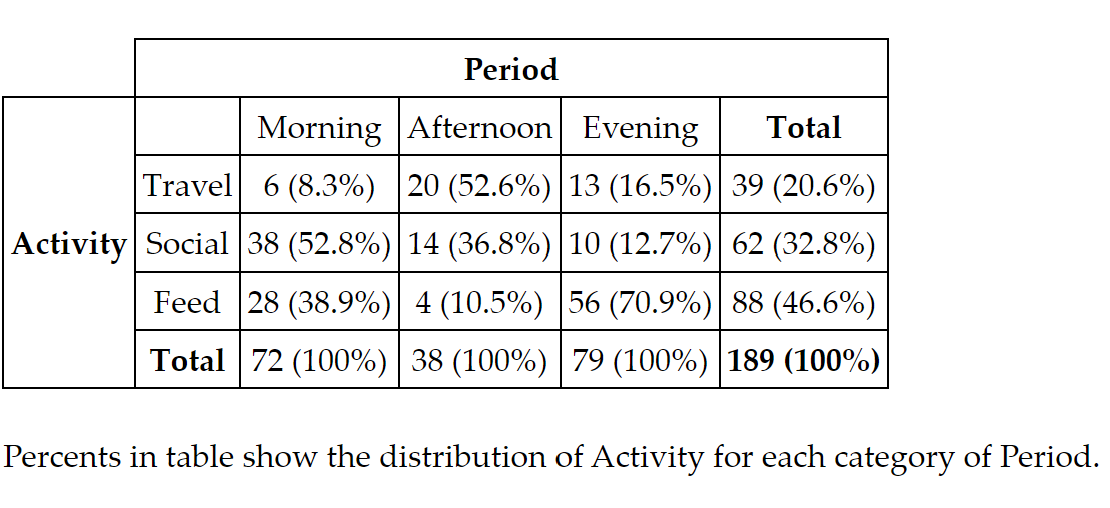 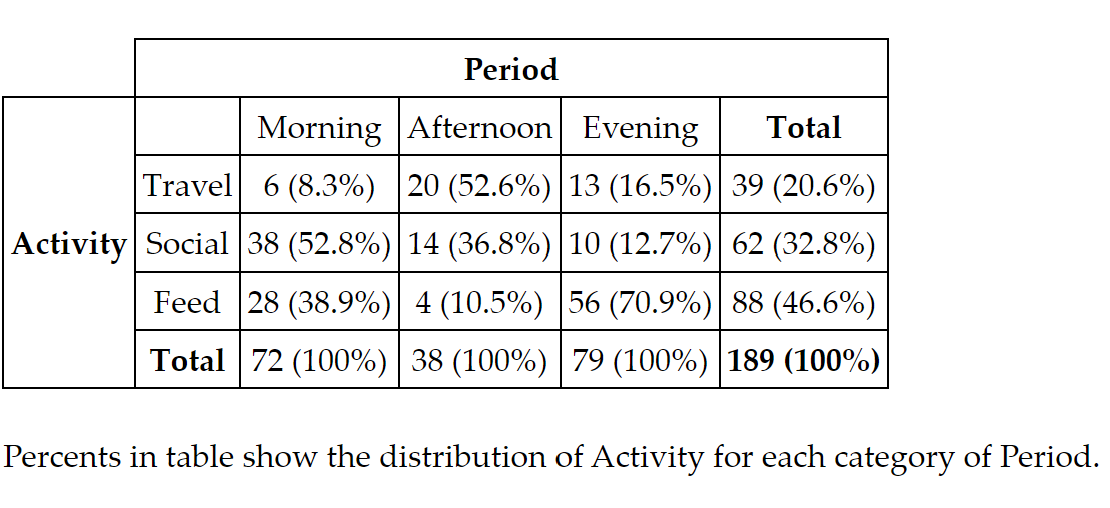 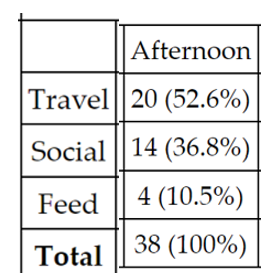 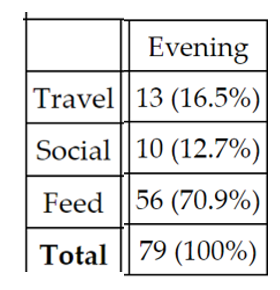 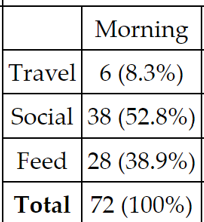 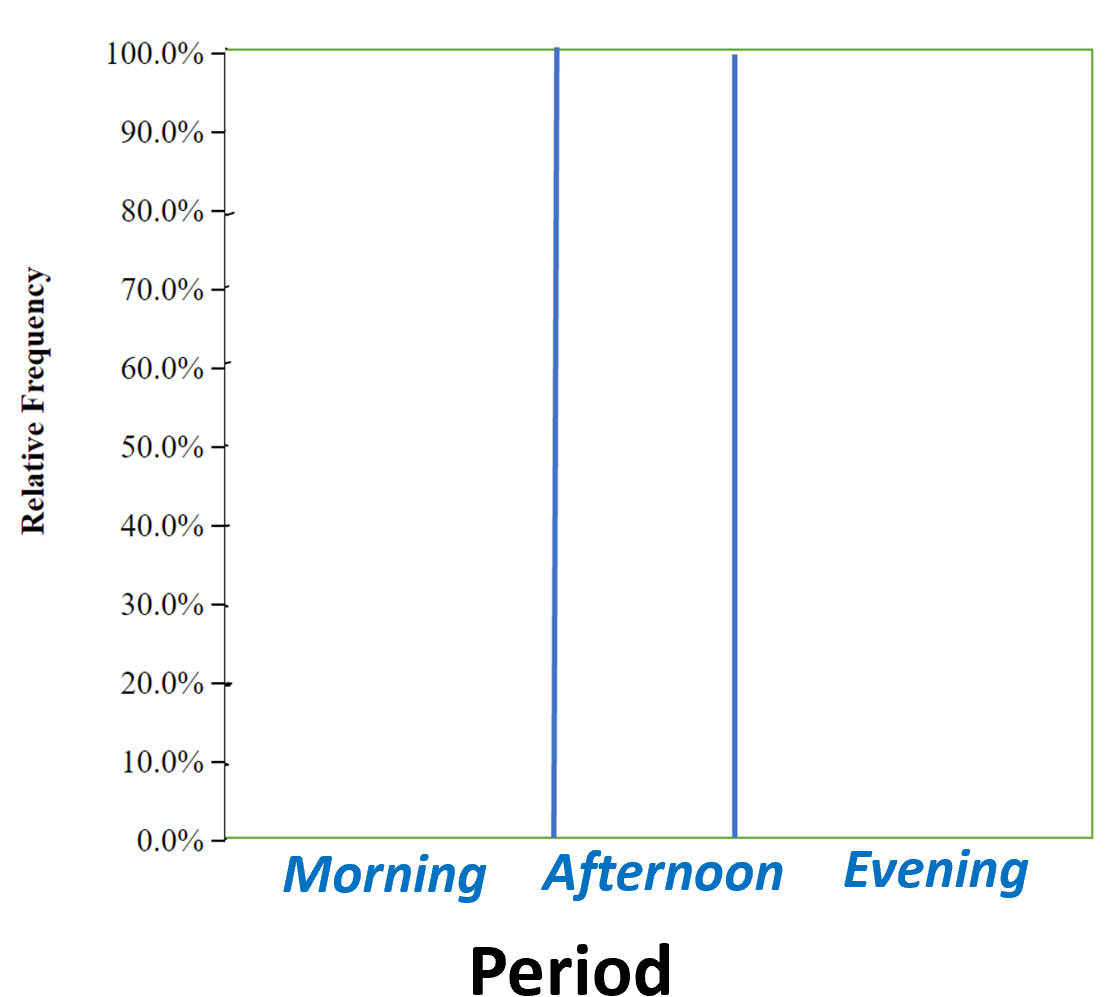 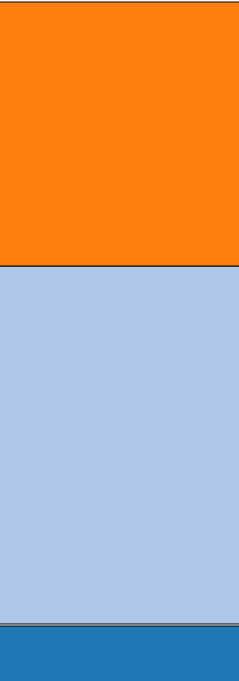 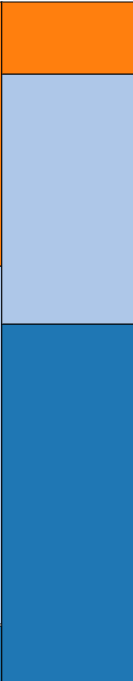 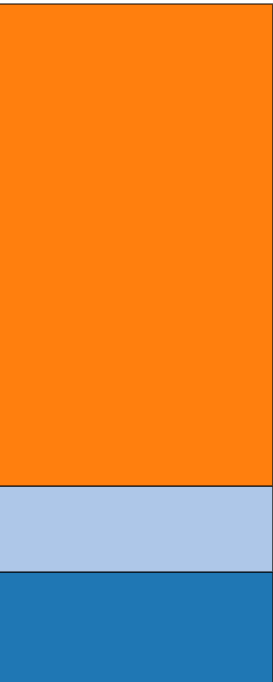 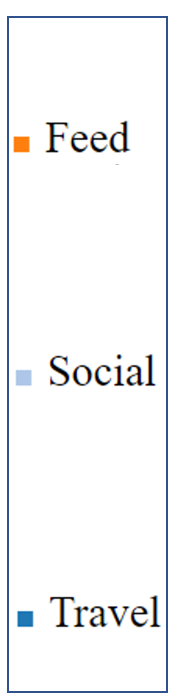 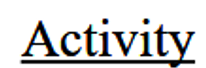 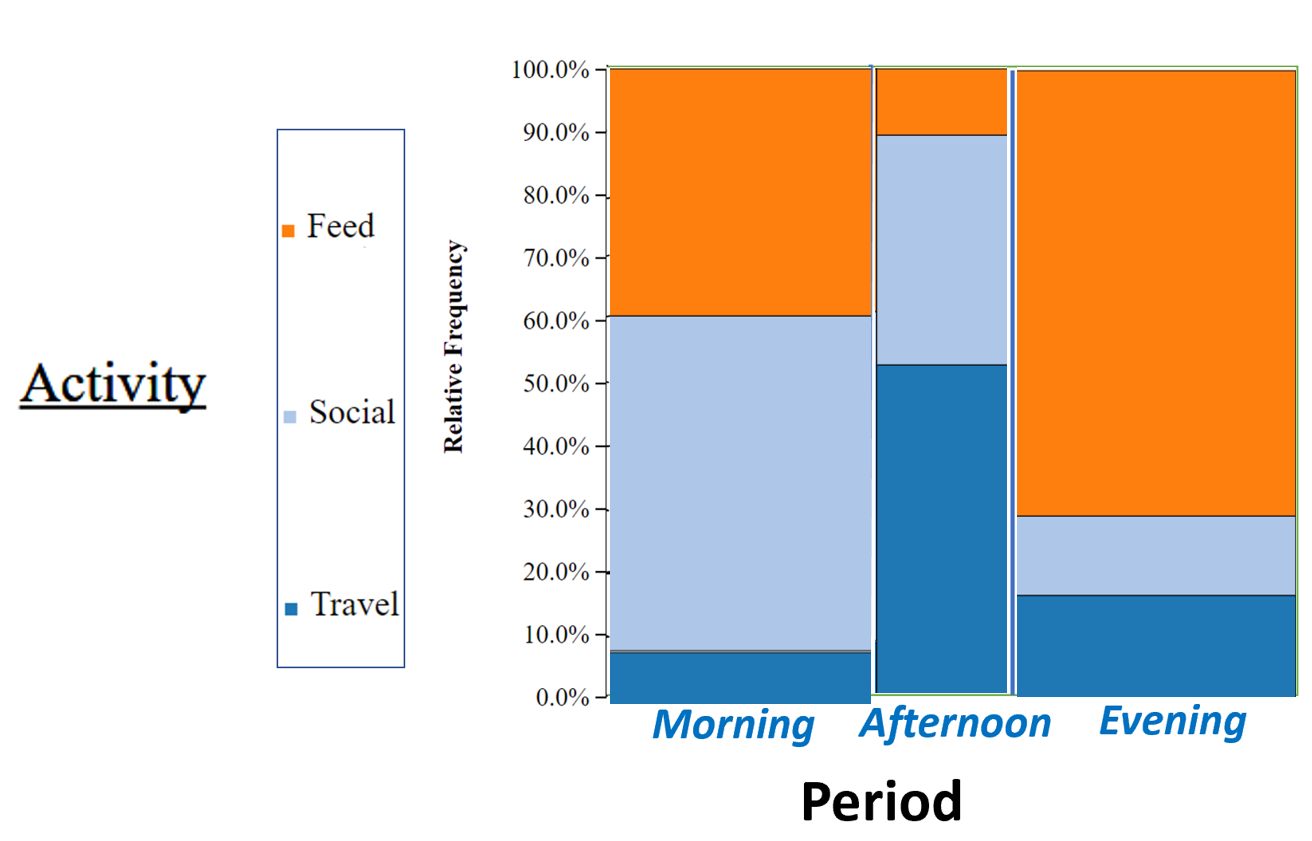 Note that the mosaic plot treats the row and column variables differently. 
The column variable is treated as a conditioning variable, a "treatment", and 

the row variable is treated as a "response".
Each column is a bar chart, with bins stacked on top of each other instead of side by side.
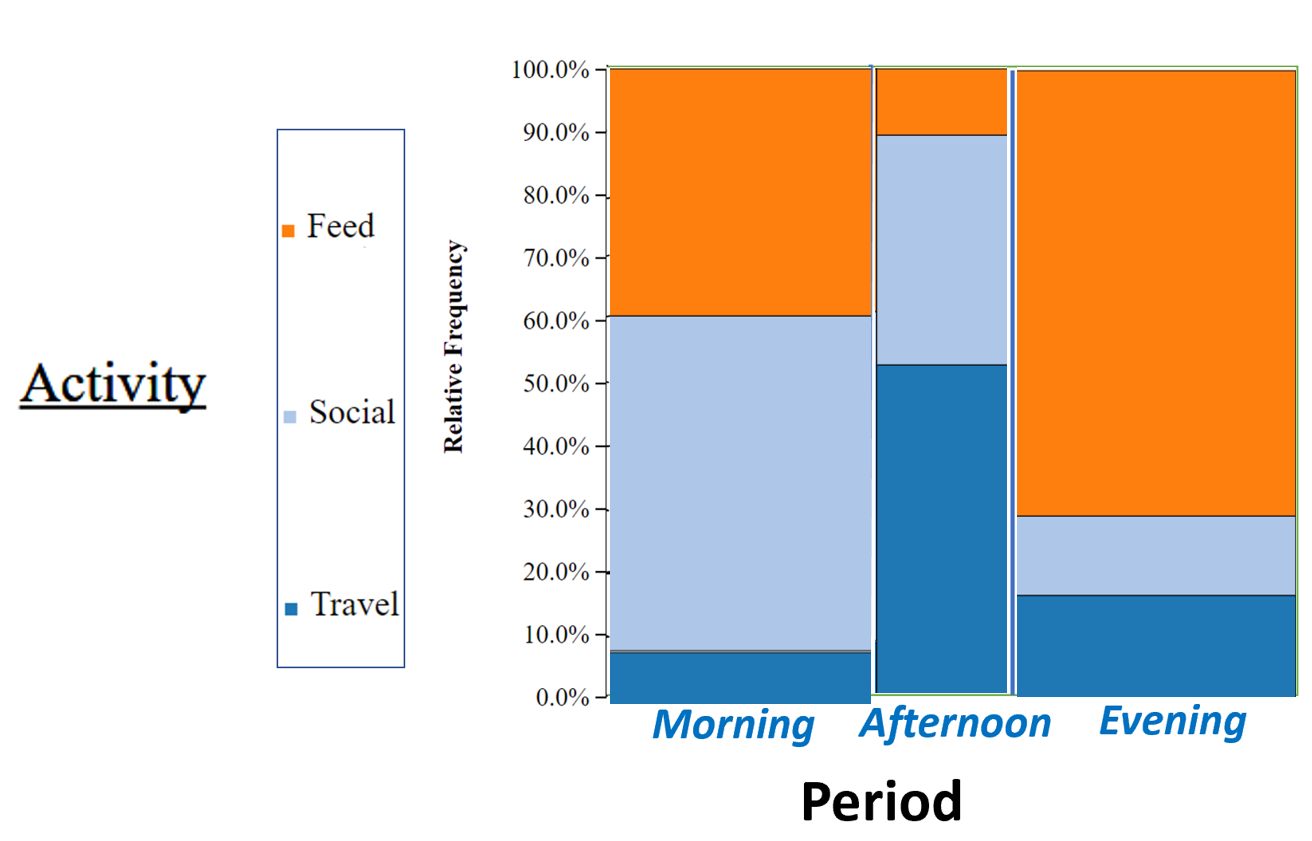 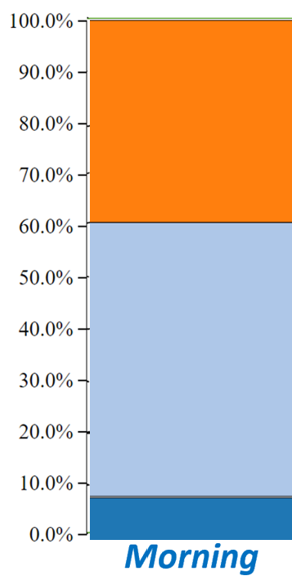 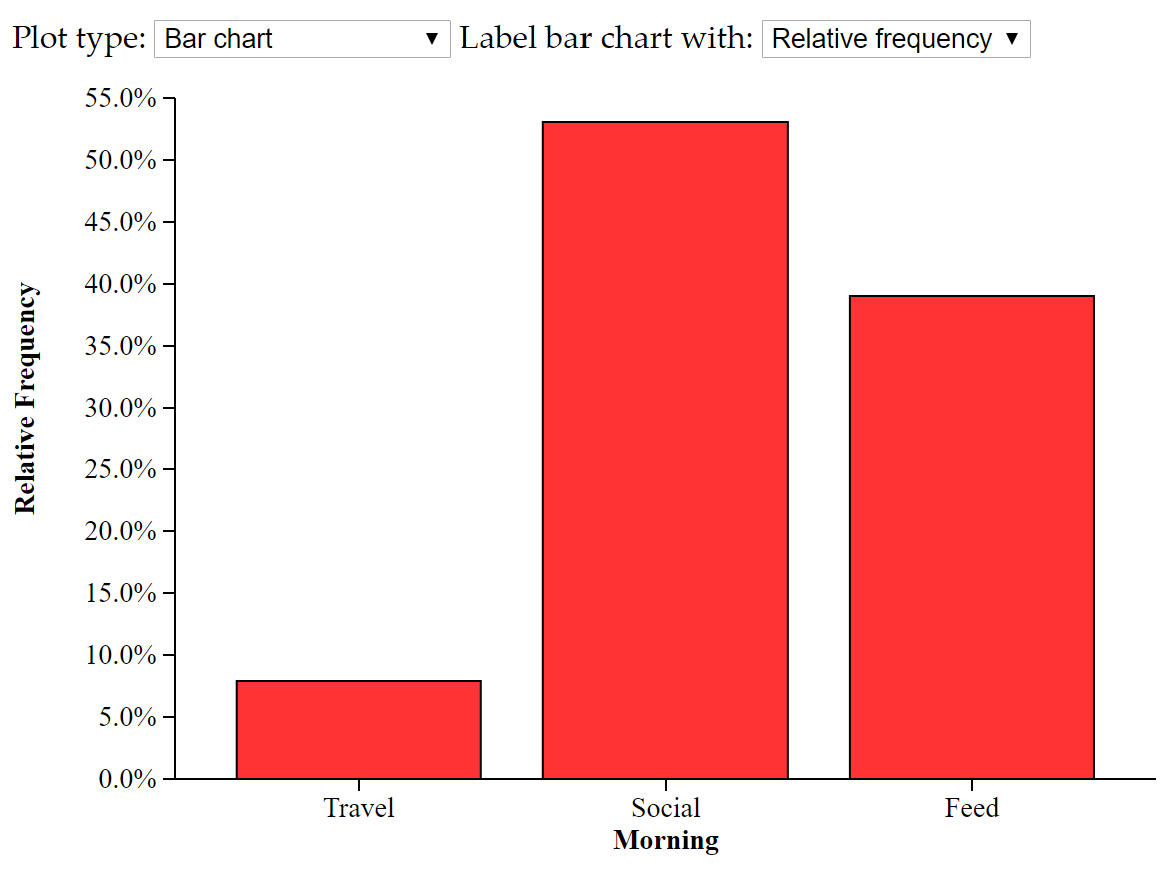 The strong disparity in the activity for the different times of the day is demonstrated by the lack of alignment of the three separating lines drawn on the vertical.
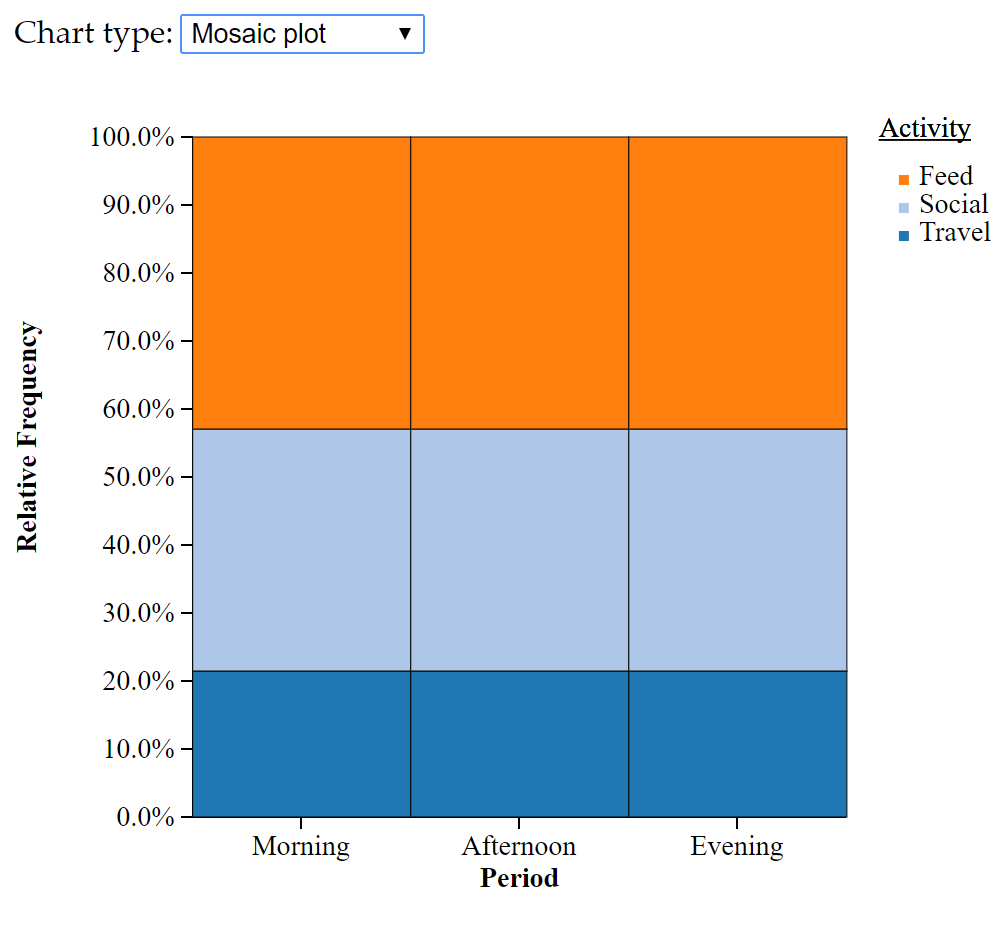 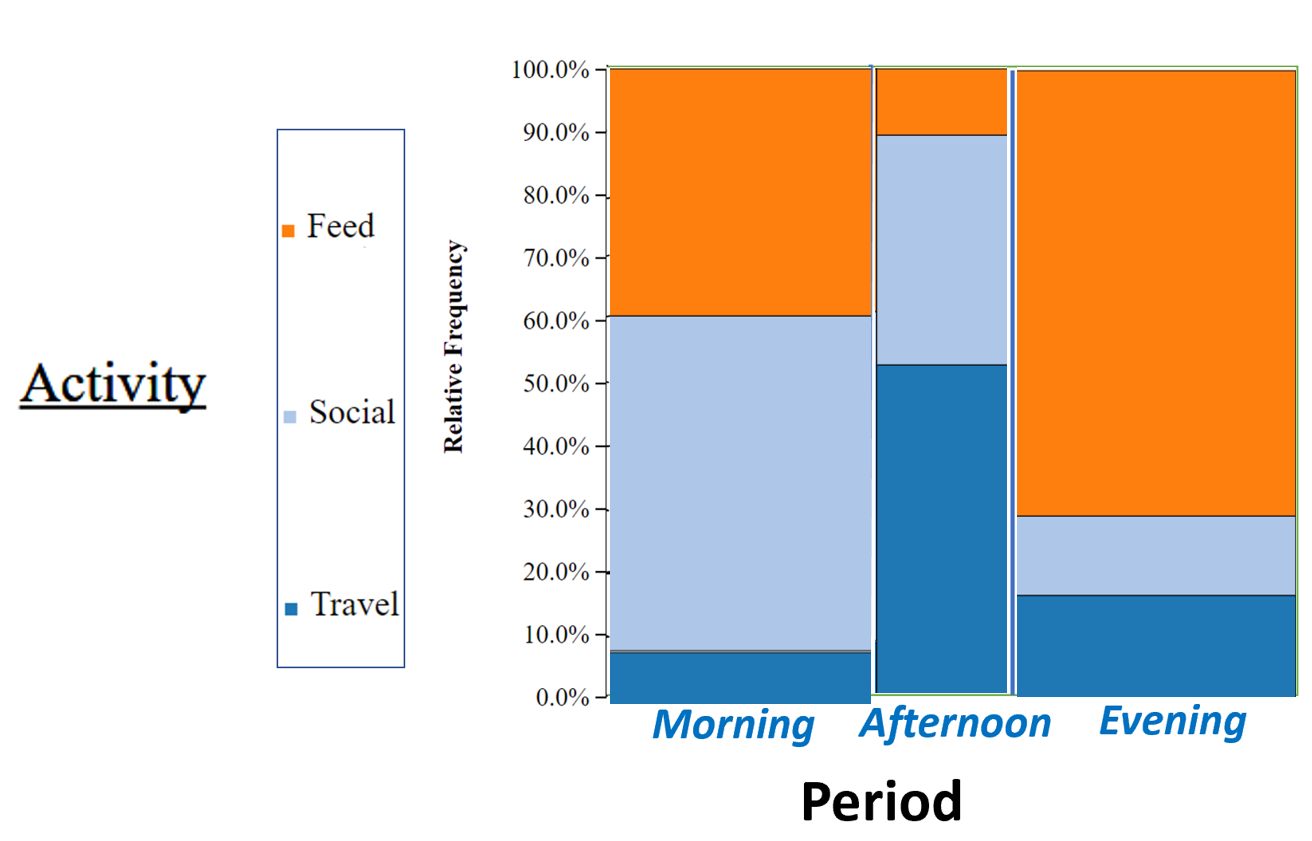 Possible Questions:
Based on the mosaic plot, is there a relationship between activity and period?
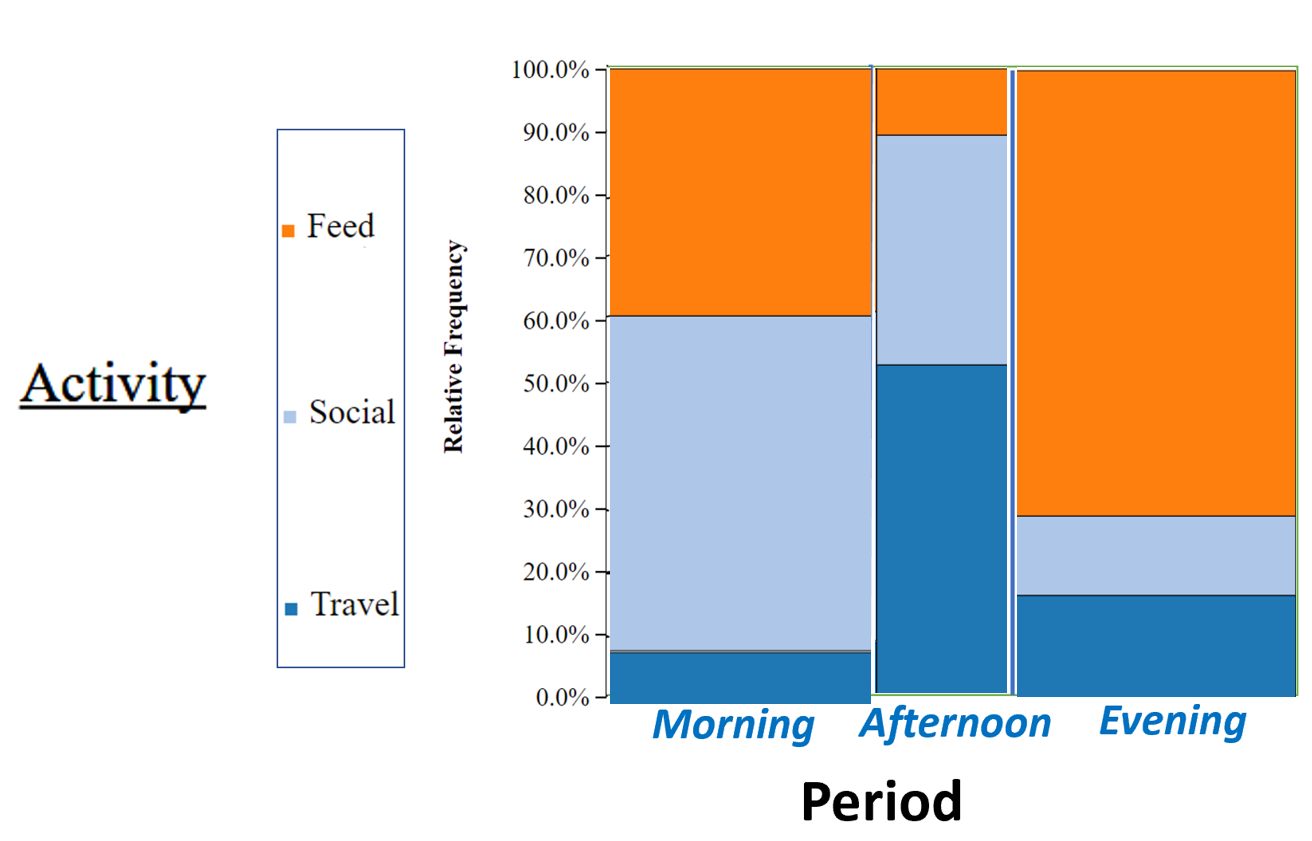 Notice the difference in the heights of the bars for the activity feeding for the different time periods.
Possible Questions:
Based on the mosaic plot, is there a relationship between activity and period?
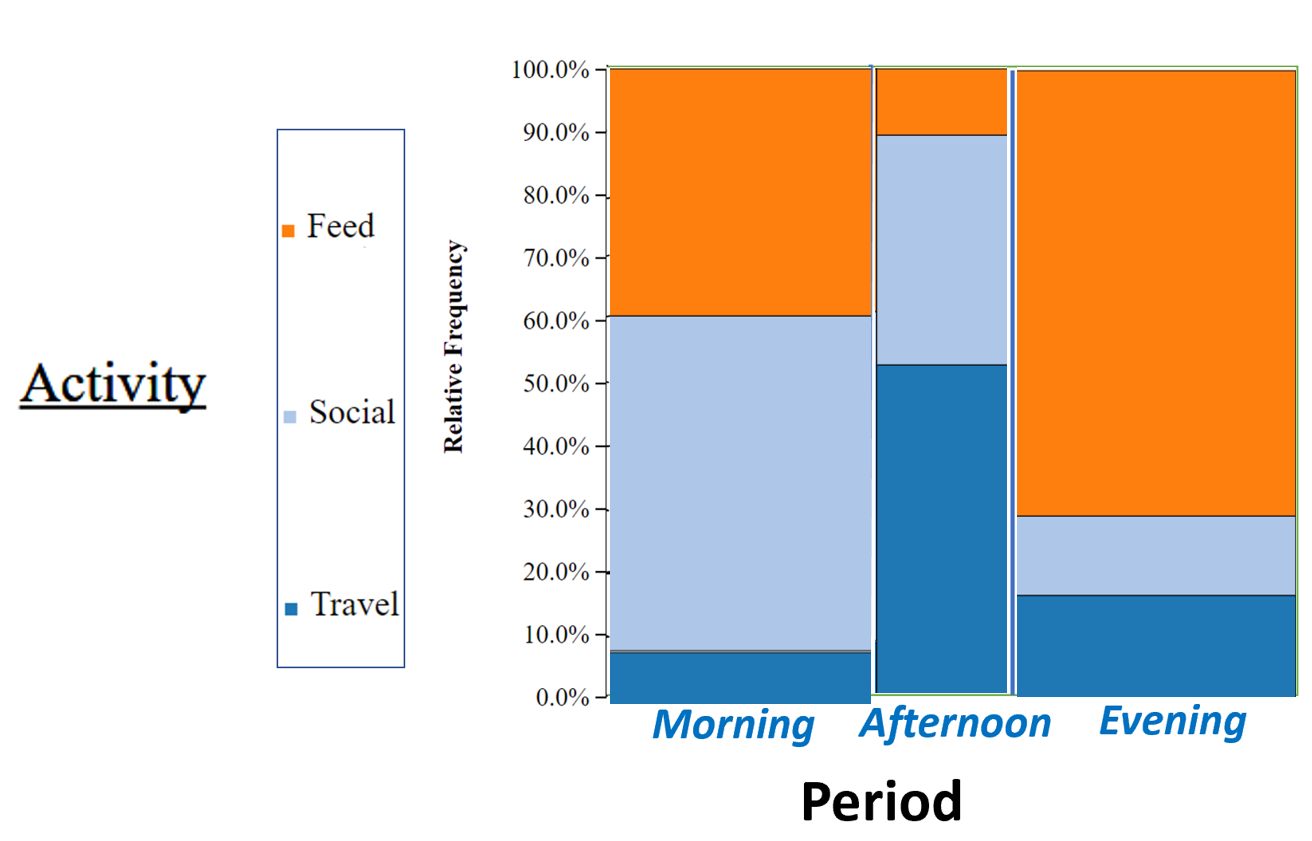 Does knowing the period of the day give you information about the dolphins’ activity?
Possible Questions:
Based on the mosaic plot, is there a relationship between activity and period?
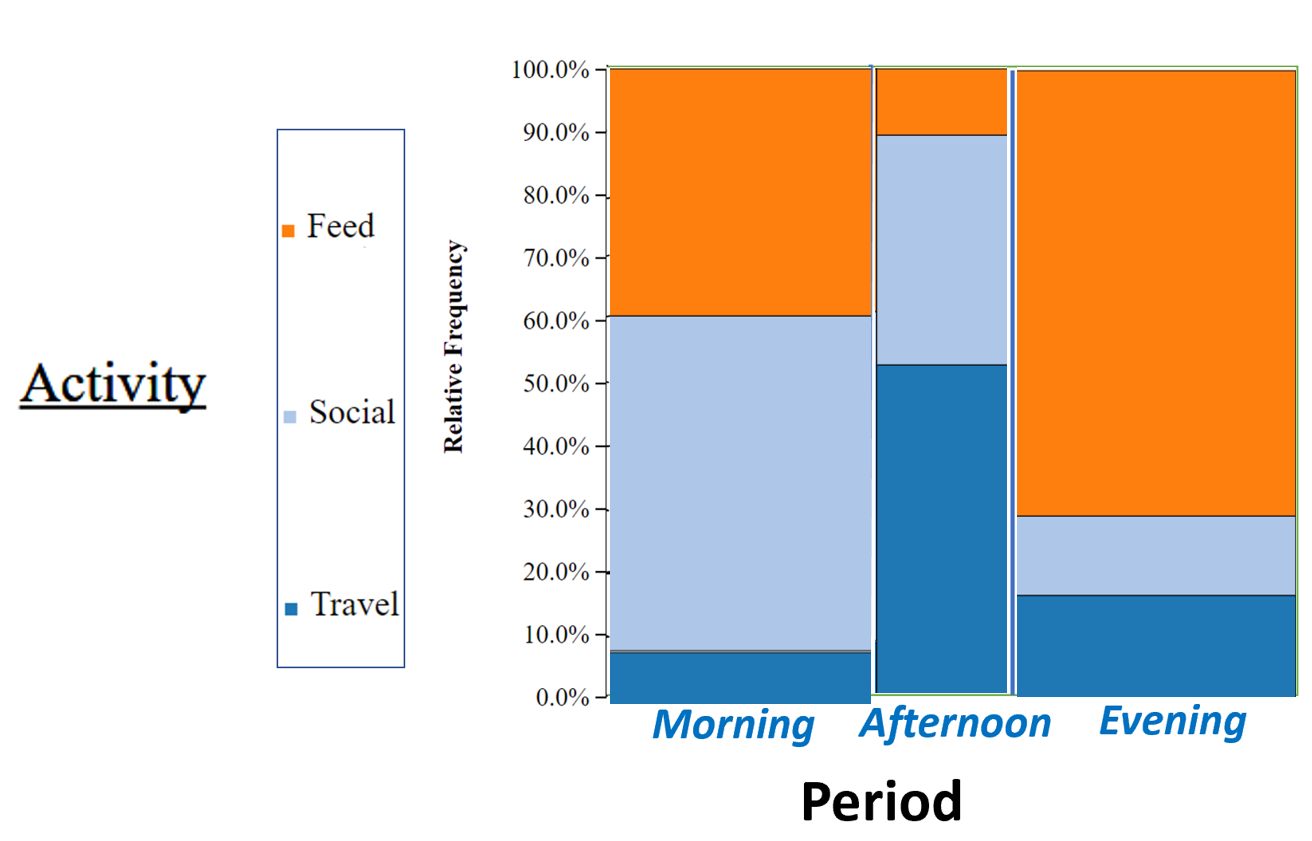 For example, If you know it is  evening, what can you say about the activity they are engaged in?
Most likely to be engaged in feeding.
Least likely to be engaged in socializing.
Mosaic plots give both bivariate and univariate displays.
The bivariate display is the inside of the plot

Ex: The relationship between time period and dolphins’ feeding behavior
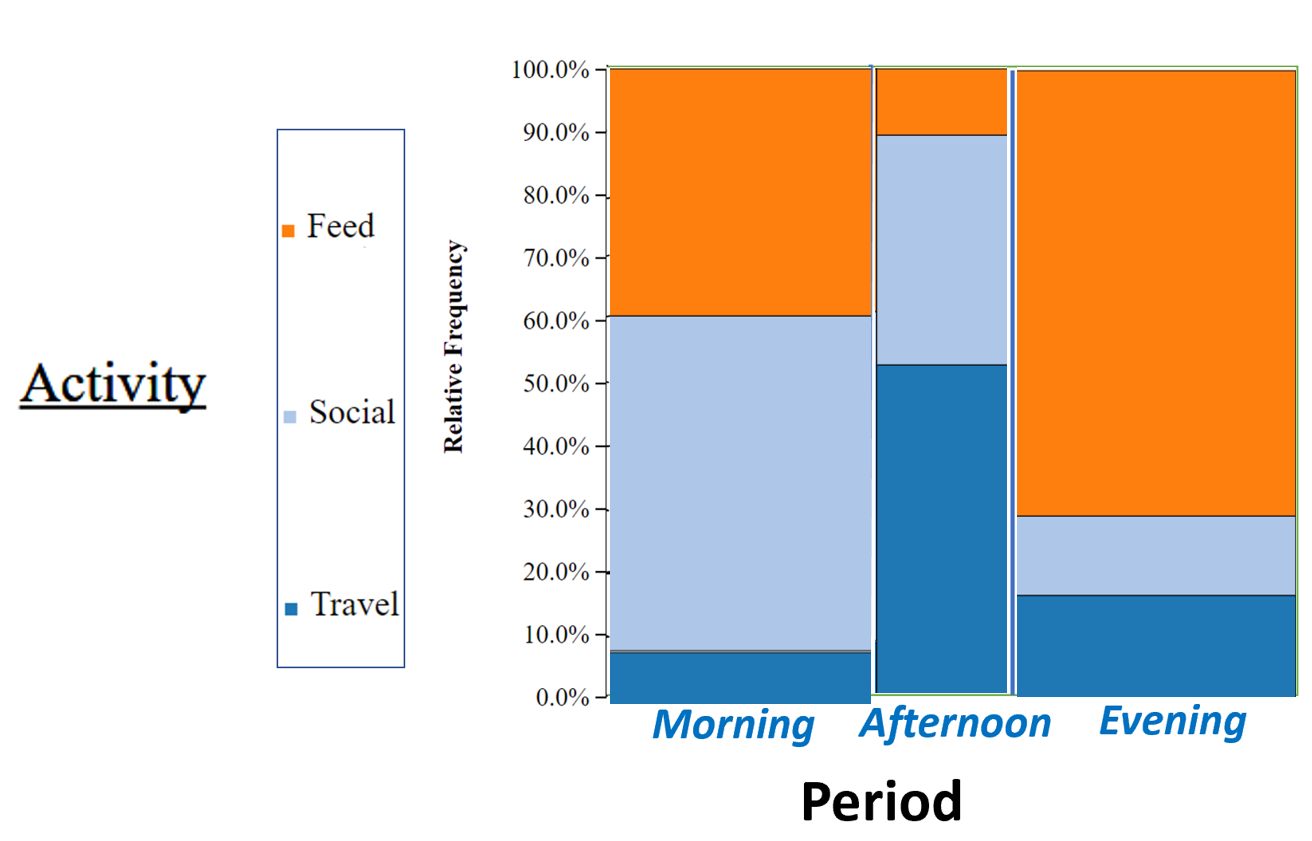 What information does this provide regarding the relationship between the period of the day and Icelandic dolphins’ feeding behavior?
The evening feed is a very large area
Versus the afternoon feeding which is a very small area.
Mosaic plots give both bivariate and univariate displays.
You can see the univariate displays if you look along the margins.
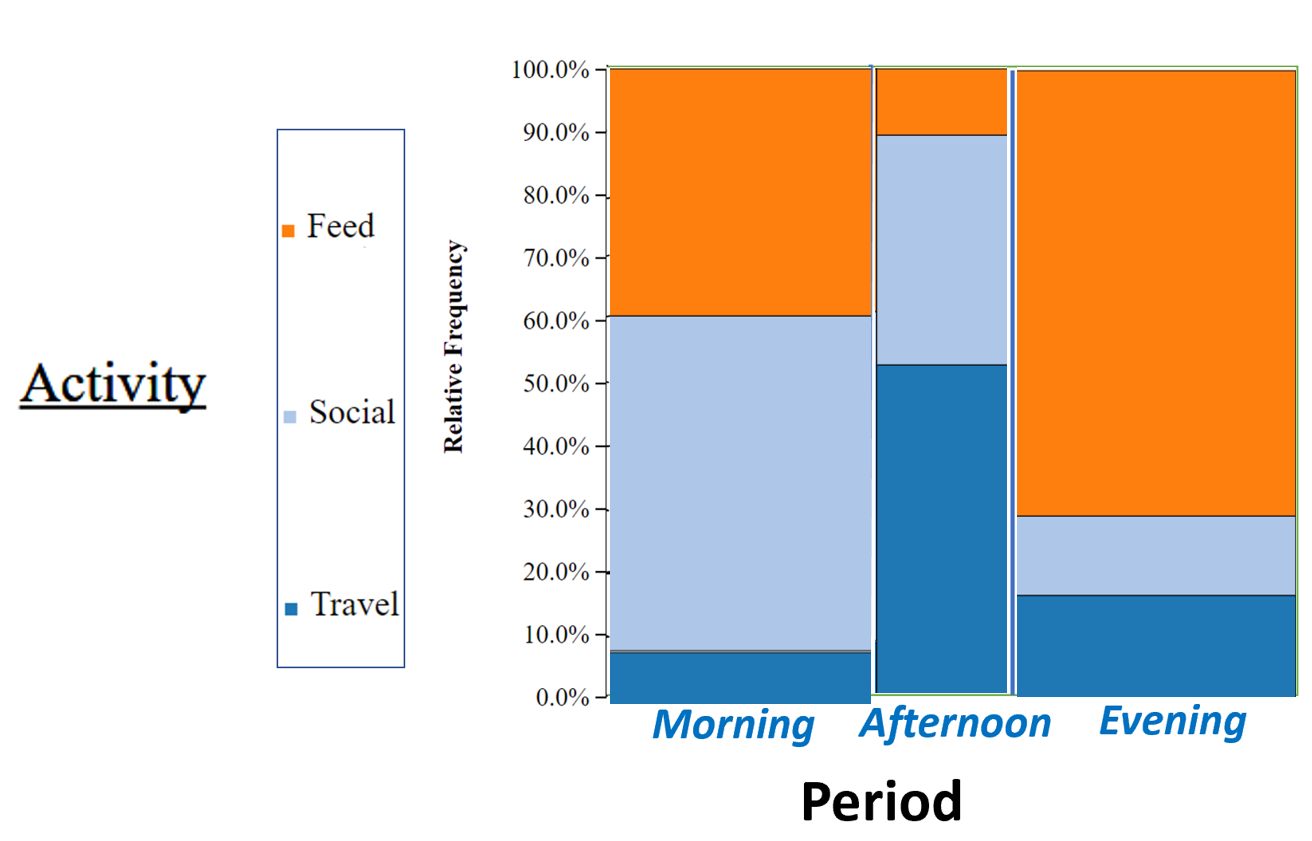 Example:
At what period were the Icelandic dolphins observed the least?
Possible Questions:
Based on the mosaic plot, approximately what percent of dolphins’ spent their mornings socializing?
(Given that it was the morning, what percent of the dolphins’ were socializing?)
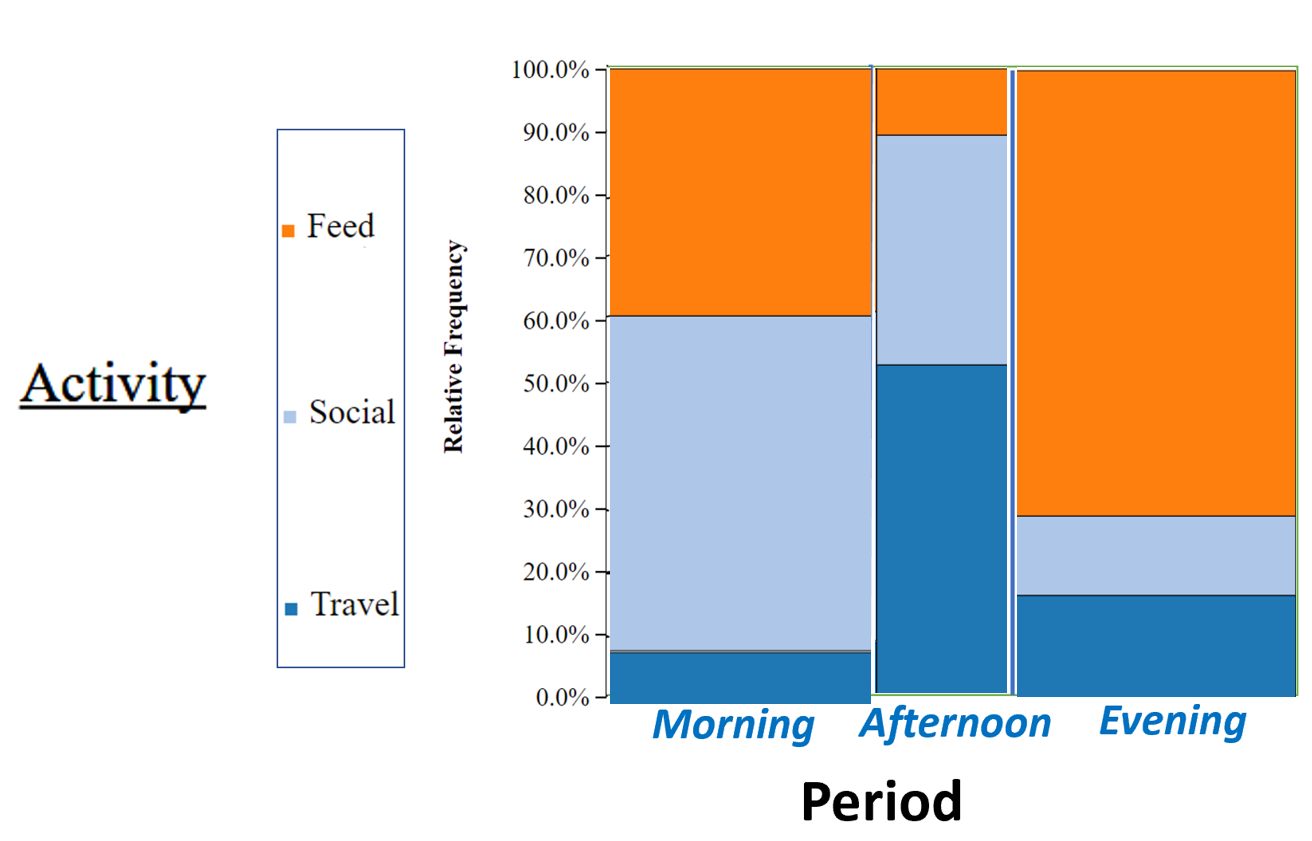 Possible Questions:
Based on the mosaic plot, during what period of the day did most dolphins travel?
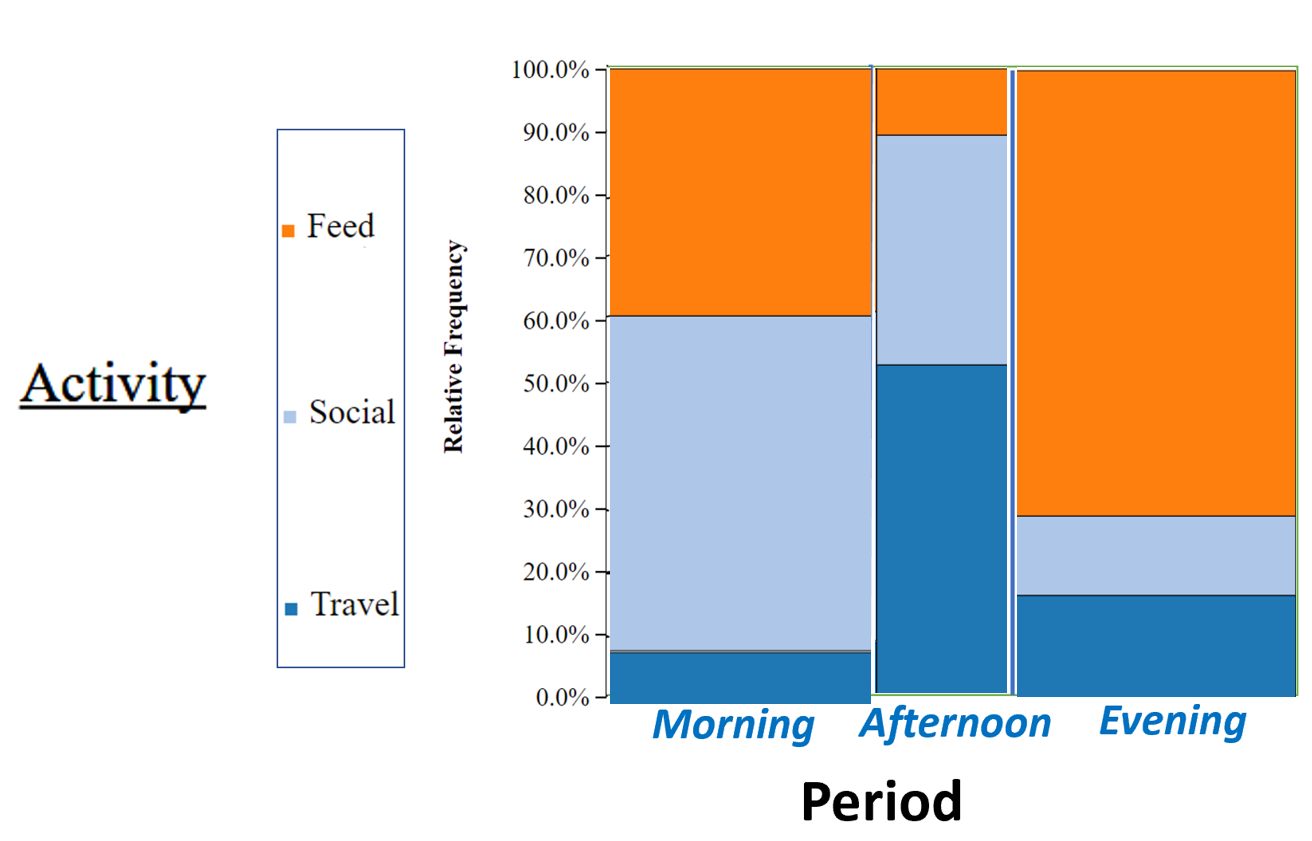 Possible Questions:
What information is available in the mosaic plot that is not evident in the segmented bar chart?
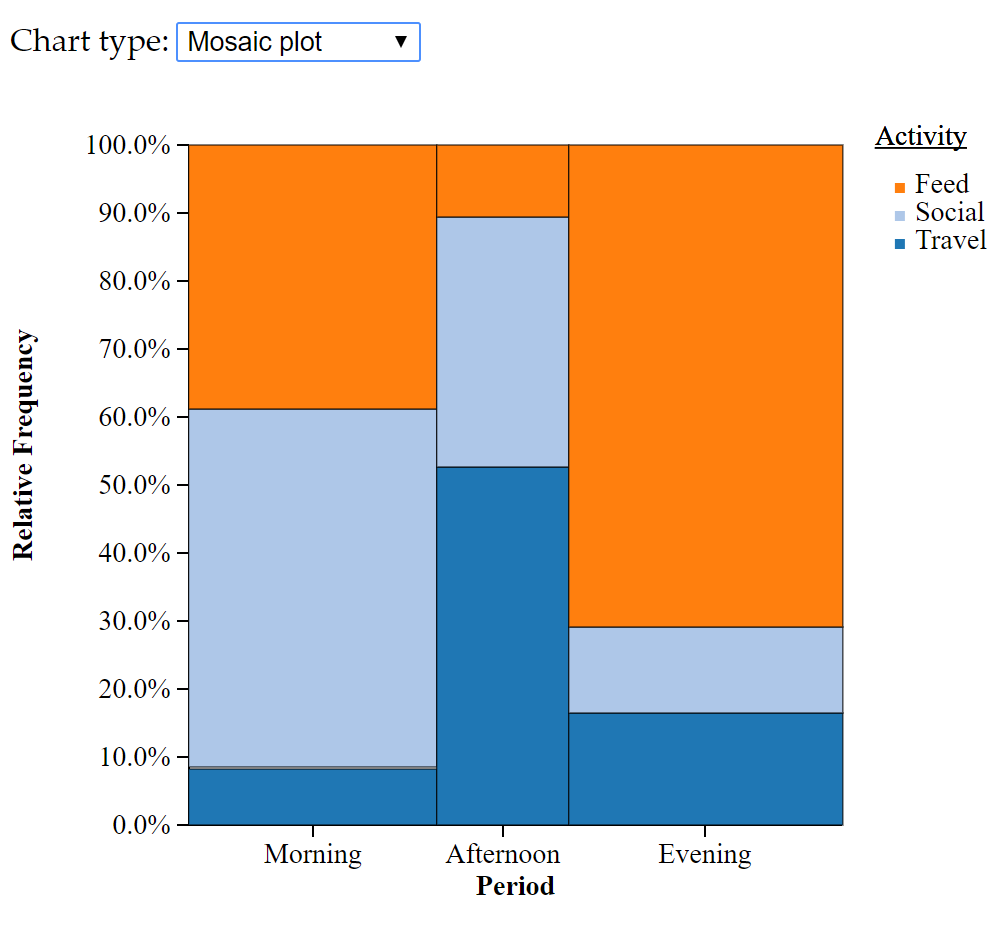 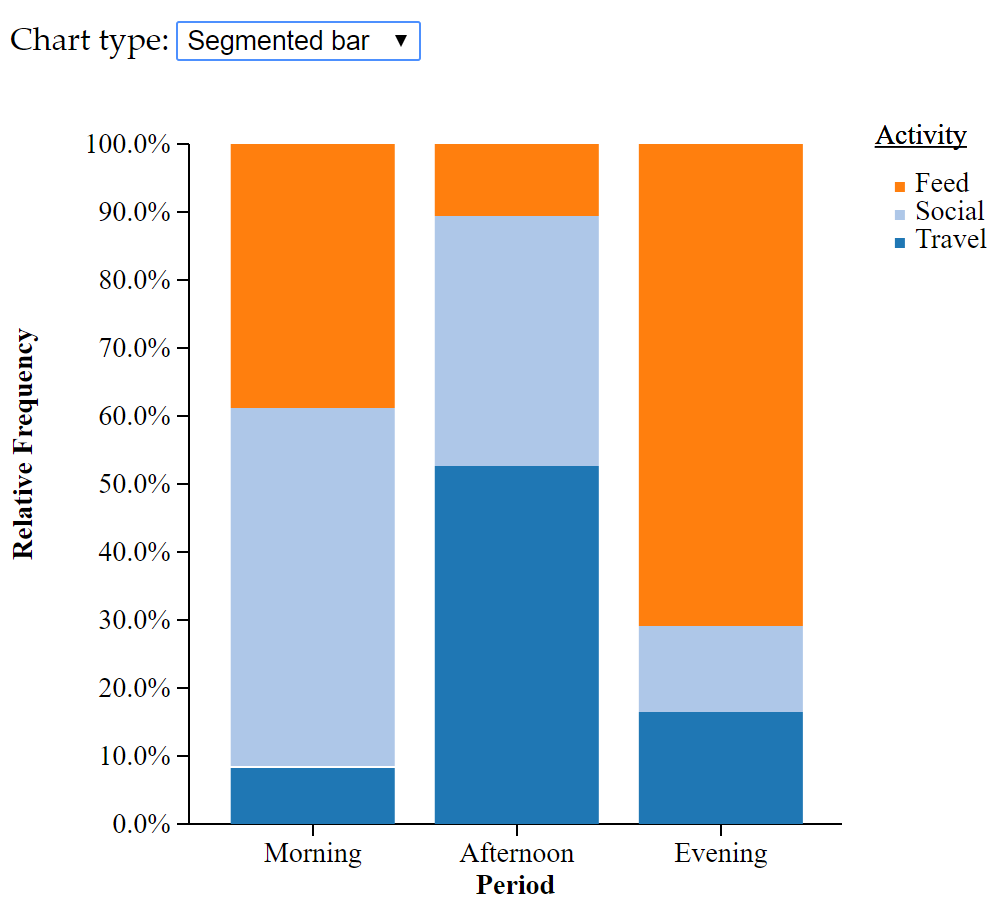 Both the mosaic plot and segmented bar graph provide information about the percent of observed dolphins within each of the activity groups for each of the time periods. 
The mosaic plot also gives the group sizes for the period of the day by scaling the x-axis.